Multi-country analysis of WHO Antenatal Care Policy on the Prevention of Malaria in Pregnancy
Bolanle Olapeju 
MD, PhD, MSPH
September 13, 2023
Co-author: Michael Bride, MPH.  Johns Hopkins Center for Communications Programs, USA
Disclosure: “No known competing financial interests or personal relationships to disclose”
Disclaimer: “The opinions and assertions expressed herein are those of the author(s) and do not reflect the official policy or position of the Uniformed Services University of the Health Sciences or the Department of Defense.”
Presentation images: All stock photos and images in this presentation were obtained from CANVA and are in keeping with CANVA’s licensing terms and conditions.
Outline
Reflexivity
Background
Methodology
Results 
Conclusions
METHODOLOGY
RESULTS
REFLEXIVITY
BACKGROUND
CONCLUSIONS
REFLEXIVITY
We Don't See Things As They Are, We See Them As We Are
METHODOLOGY
RESULTS
REFLEXIVITY
BACKGROUND
CONCLUSIONS
TALMUD
Perspectives shaped by experiences
METHODOLOGY
RESULTS
REFLEXIVITY
BACKGROUND
CONCLUSIONS
Perspectives shaped by context
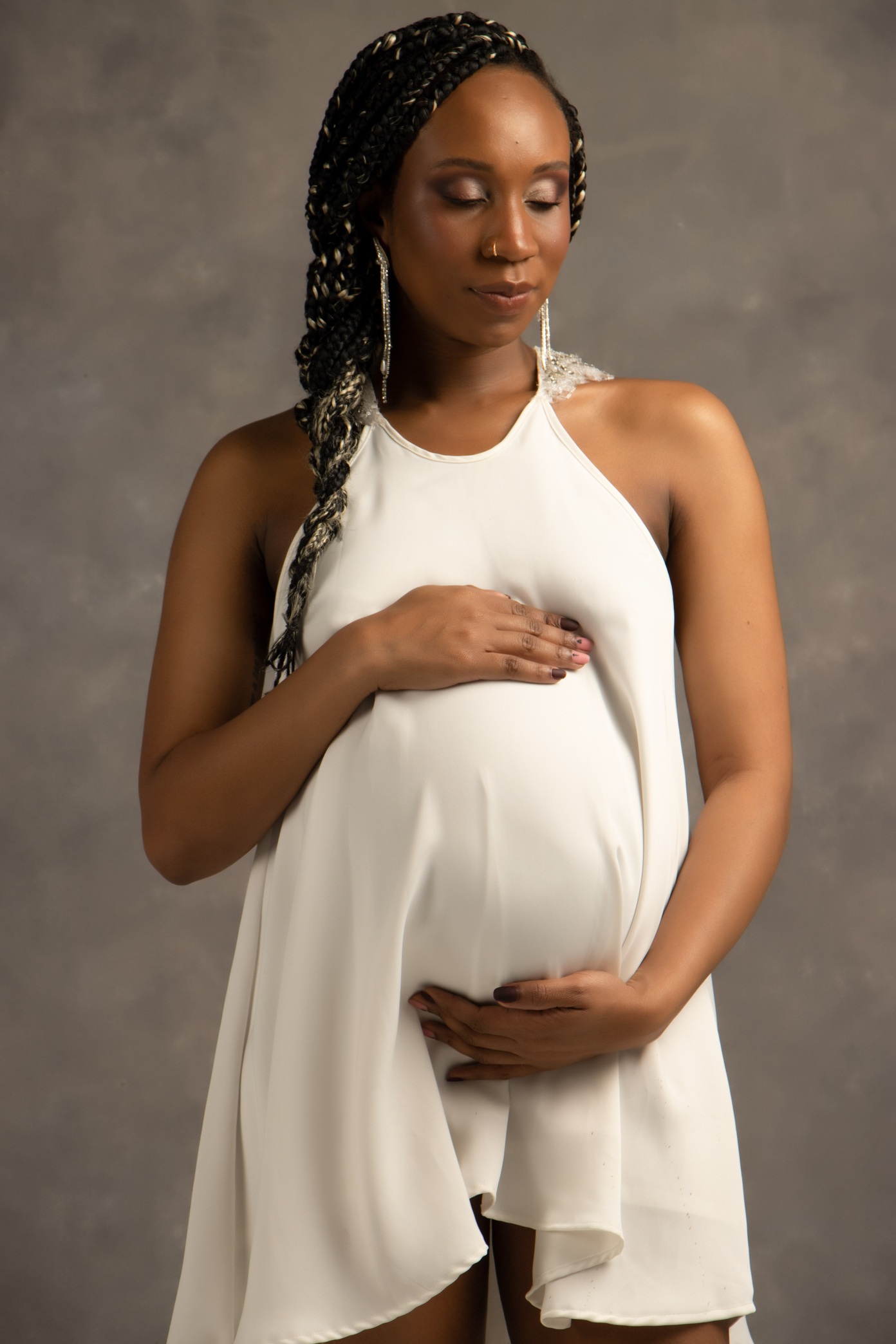 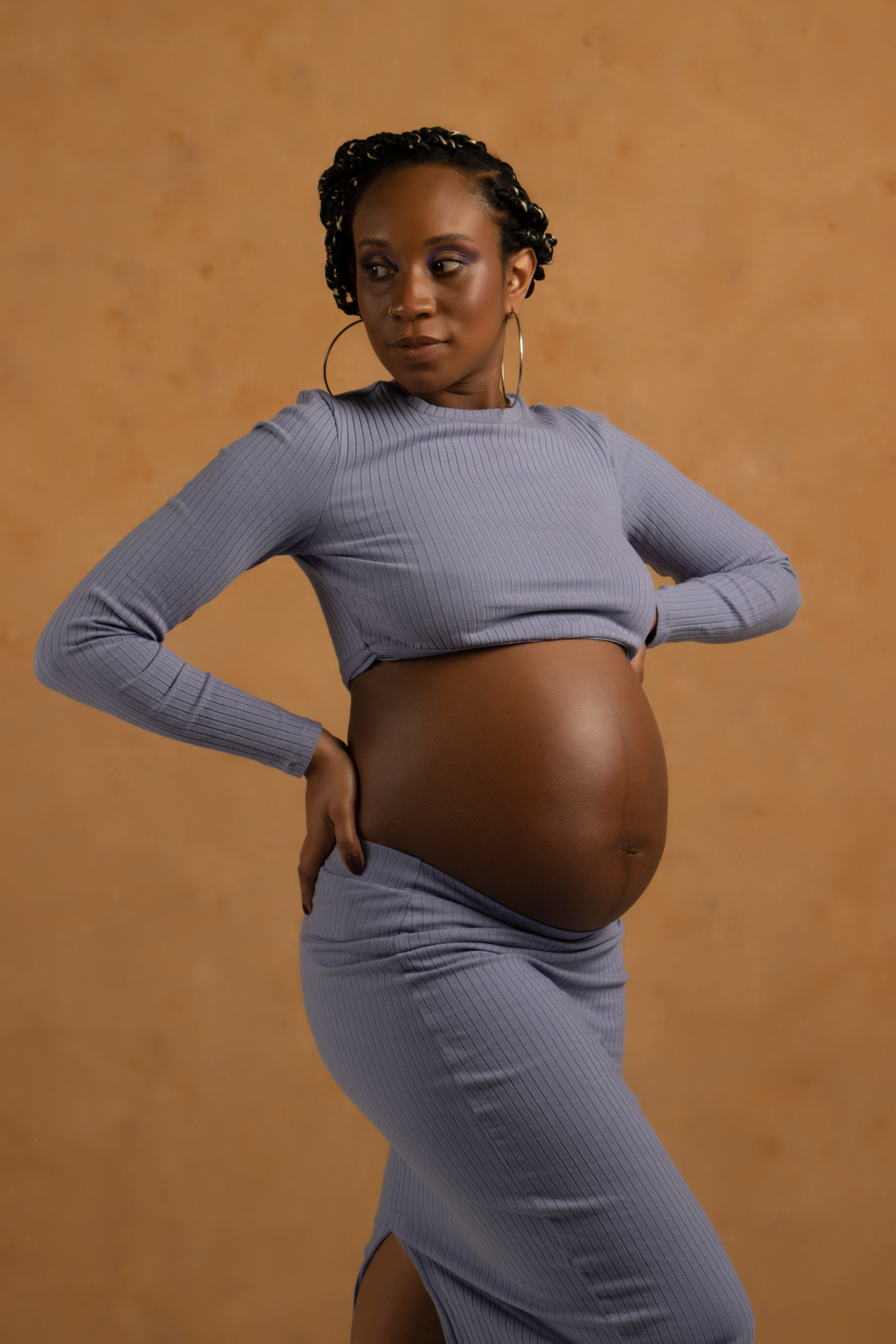 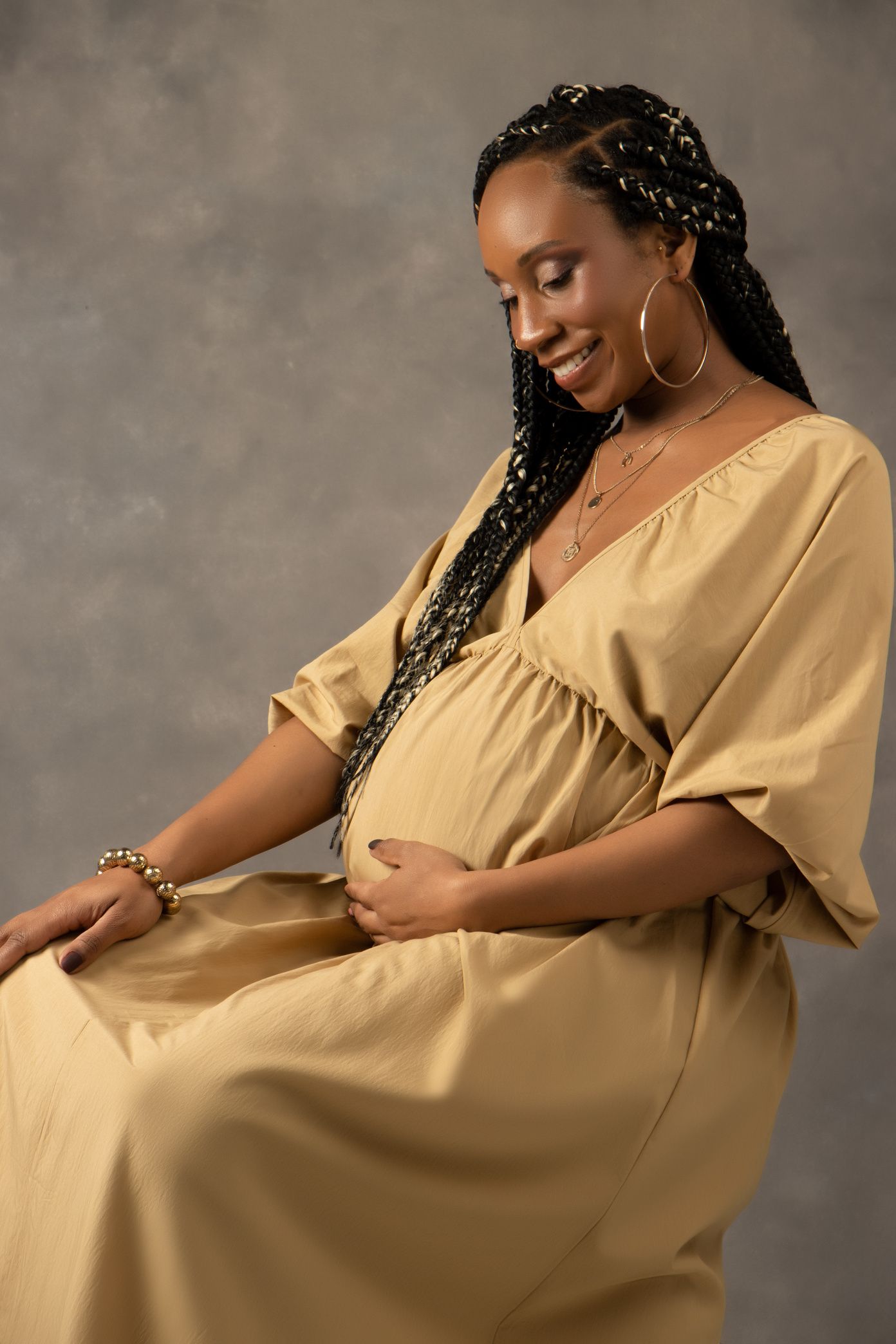 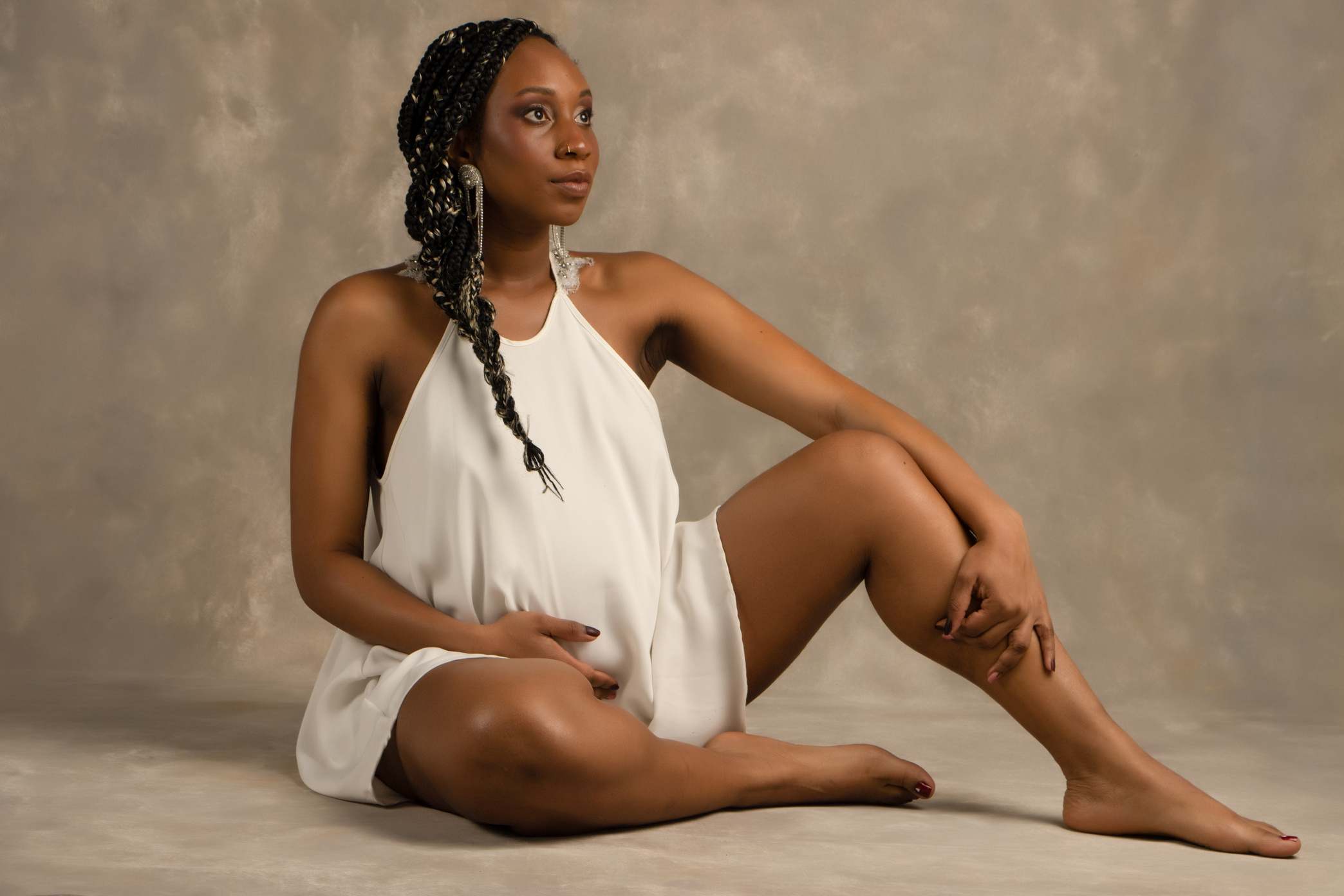 STUDY OBJECTIVE
Explore the relationship between antenatal care (ANC) attendance and intermittent presumptive treatment in pregnancy (IPTp) in sub-Saharan Africa since the rollout of WHO policy in 2016.
Lina Vanessa Merchán Jimenez. Portrait of Pregnant Woman. Retrieved from https://www.canva.com/design/
Lina Vanessa Merchán Jimenez. Portrait of Pregnant Woman. Retrieved from https://www.canva.com/design/
Lina Vanessa Merchán Jimenez. Portrait of Pregnant Woman. Retrieved from https://www.canva.com/design/
Lina Vanessa Merchán Jimenez. Portrait of Pregnant Woman. Retrieved from https://www.canva.com/design/
METHODOLOGY
RESULTS
REFLEXIVITY
BACKGROUND
CONCLUSIONS
BACKGROUND
METHODOLOGY
RESULTS
REFLEXIVITY
BACKGROUND
CONCLUSIONS
"WHO recommends a schedule of at least four antenatal care visits. IPTp-SP should be delivered at each scheduled ANC visit (except during the first trimester and with doses given at least one month apart), and compliance with antenatal care should be encouraged as much as possible."
WHO policy brief for the implementation of IPTp-SP
2013-14
METHODOLOGY
RESULTS
REFLEXIVITY
BACKGROUND
CONCLUSIONS
2013
2016
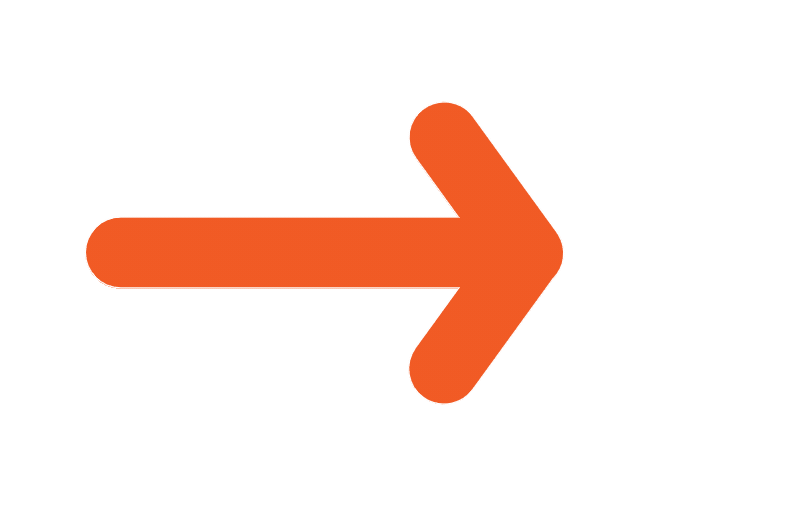 Person-centered  care
Prevent death and disease
Improve well-being
Equity and human right
METHODOLOGY
RESULTS
REFLEXIVITY
BACKGROUND
CONCLUSIONS
Implementing Malaria in Pregnancy (MIP) Programs in the 
Context of WHO ANC Recommendations
METHODOLOGY
RESULTS
REFLEXIVITY
BACKGROUND
CONCLUSIONS
METHODOLOGY
METHODOLOGY
RESULTS
REFLEXIVITY
BACKGROUND
CONCLUSIONS
Study Countries
Sub-Saharan Africa (N=8)
Recent MIS data
2018-date
post 2016 policy
pregnancy in past 2 years
METHODOLOGY
RESULTS
REFLEXIVITY
BACKGROUND
CONCLUSIONS
Analysis
DHSProgram STATcompiler
Cross tabulations
Country level Correlations
Multivariable logistic regressions
METHODOLOGY
RESULTS
REFLEXIVITY
BACKGROUND
CONCLUSIONS
RESULTS
METHODOLOGY
RESULTS
REFLEXIVITY
BACKGROUND
CONCLUSIONS
RobertoVi. Smiling Girl Outdoors. Retrieved from https://www.canva.com/design/
Varying U5 RDT Malaria Prevalence  
(2018-2021)
METHODOLOGY
RESULTS
REFLEXIVITY
BACKGROUND
CONCLUSIONS
% of mothers <35 years old
Rachel Seidu. Woman in Traditional Clothes. Retrieved from https://www.canva.com/design/
Mostly young mothers
METHODOLOGY
RESULTS
REFLEXIVITY
BACKGROUND
CONCLUSIONS
Percent of mothers in rural areas
Jackson David. Photo of Smiling Woman in African Headscarf and Skirt and Black Halter Top Laughing With Her Eyes Closed. Retrieved from https://www.canva.com/design/
Mostly rural residents
METHODOLOGY
RESULTS
REFLEXIVITY
BACKGROUND
CONCLUSIONS
Percent with secondary education
Safari Consoler. African Woman Smiling. Retrieved from https://www.canva.com/design/
Heterogeneity in education
METHODOLOGY
RESULTS
REFLEXIVITY
BACKGROUND
CONCLUSIONS
IPTP3, ANC4 & ANC8
METHODOLOGY
RESULTS
REFLEXIVITY
BACKGROUND
CONCLUSIONS
Massive Drop from ANC4 to ANC8
METHODOLOGY
RESULTS
REFLEXIVITY
BACKGROUND
CONCLUSIONS
Corr= 0.43
National Correlation between IPTP3 & ANC4 higher than IPTP & ANC8
Corr= 0.35
METHODOLOGY
RESULTS
REFLEXIVITY
BACKGROUND
CONCLUSIONS
Few notable differences in factors associated with ANC4 and ANC8 across all countries
METHODOLOGY
RESULTS
REFLEXIVITY
BACKGROUND
CONCLUSIONS
No significant difference in odds of IPTP3 in most countries
METHODOLOGY
RESULTS
REFLEXIVITY
BACKGROUND
CONCLUSIONS
CONCLUSIONS
METHODOLOGY
RESULTS
REFLEXIVITY
BACKGROUND
CONCLUSIONS
Goldilocks 
Just right
Feasibility vs aspiration

 Do No Harm
Address inequity
Policy Implications
METHODOLOGY
RESULTS
REFLEXIVITY
BACKGROUND
CONCLUSIONS
Policy= implement
Act now

Policy=empower
Resilience
"The best time to plant a tree was 20 years ago. The second best time is now." - Chinese Proverb
Policy Implications
METHODOLOGY
RESULTS
REFLEXIVITY
BACKGROUND
CONCLUSIONS
Improving ANC2+
Demand 
Social and behavior change
mHealth 
CHW Education
Group ANC
Supply
Community ANC
Health system strengthening
Programmatic Implications
METHODOLOGY
RESULTS
REFLEXIVITY
BACKGROUND
CONCLUSIONS
Persisting Gaps in GANC
Effect on # ANC contacts
Optimal group size, frequency, and content
Feasibility, acceptability and cost-effectiveness
Research Implications
METHODOLOGY
RESULTS
REFLEXIVITY
BACKGROUND
CONCLUSIONS
Persisting Gaps in SBC
Optimal methods for community-based interventions 
How to integrate community-based mobilization efforts with health systems
Research Implications
METHODOLOGY
RESULTS
REFLEXIVITY
BACKGROUND
CONCLUSIONS
Thank
Next Steps
Drafting a manuscript
you!
Interested co-author?
contact me
Questions and comments?
Extra Slides
METHODOLOGY
RESULTS
REFLEXIVITY
BACKGROUND
CONCLUSIONS
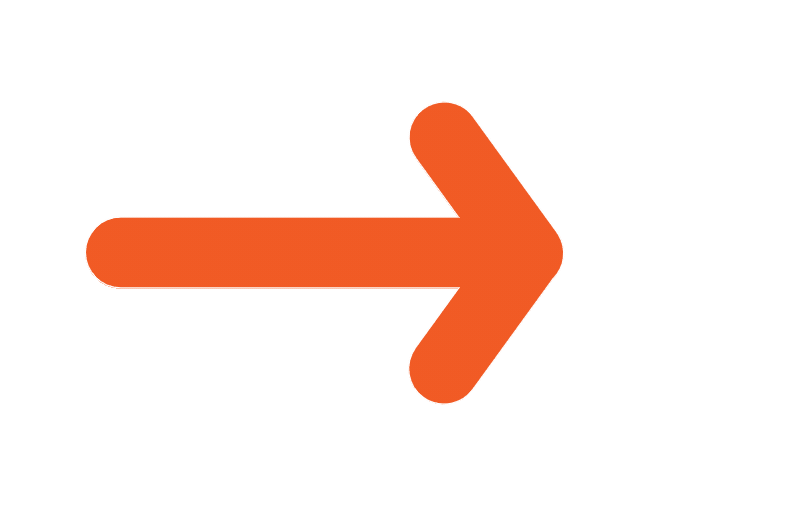 Person-centered  care
Prevent death and disease
Improve well-being
Equity and human right
METHODOLOGY
RESULTS
REFLEXIVITY
BACKGROUND
CONCLUSIONS
DESCRIPTION OF STUDY POPULATION
METHODOLOGY
RESULTS
REFLEXIVITY
BACKGROUND
CONCLUSIONS
Malaria prevalence  across study countries in
2014-2016
METHODOLOGY
RESULTS
REFLEXIVITY
BACKGROUND
CONCLUSIONS
Suboptimal* levels of early ANC and IPTP3
*WHO Recommends 80% coverage of all malaria interventions